Bilanzierung Musterklausur
Werner Holzheu
Anlagevermögen CM u Beispiele
Musterklausur
Bilanzierung Anlagevermögen
Ziel: Jahresabschlussarbeiten beim Anlagevermögen (AV) durchführen können: AV beschreiben können, Prinzipien erklären können, Bewertung durchführen können;
3) Welche Prinzipien gelten
bei der Bewertung?
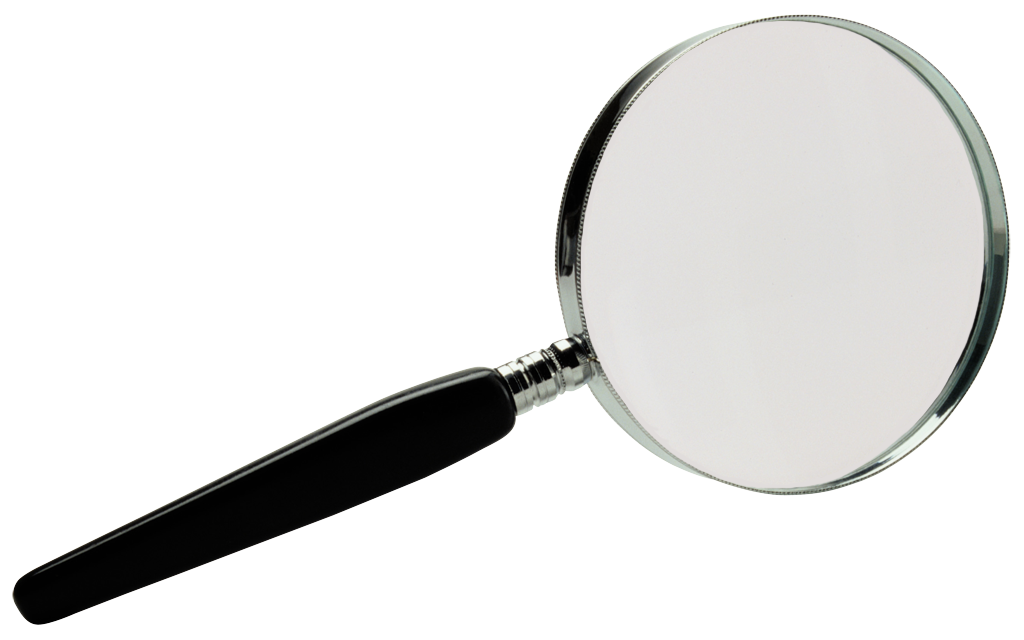 2) Was ist AV?
1) Wo?
A
P
Vermögen, welches langfristig dem Betrieb zur Leistungserstellung dient: z.B. Grundstücke, Gebäude,  
Nicht abnutzbares AV: z.B. Grdst. (i.d.R. keine Abschr.)
Abnutzbares AV: Gebäude, Maschinen, BGA
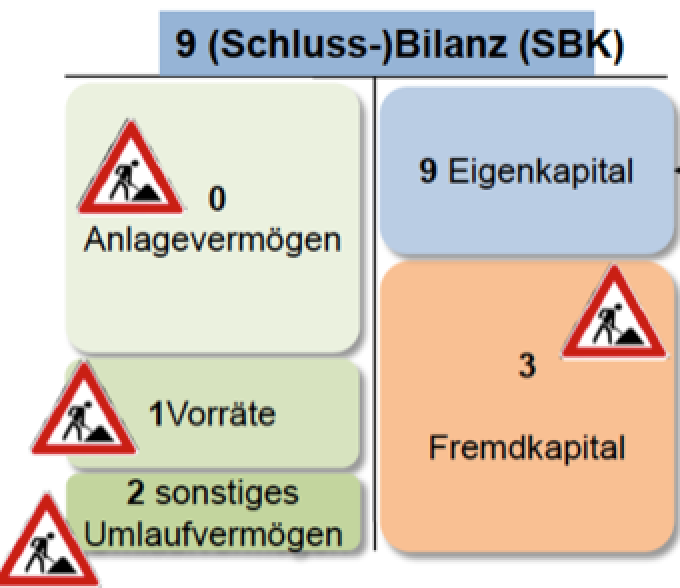 Gemildertes Niederstwertprinzip,
(Unterprinzip des Vorsichtsprinzips) d.h. bei einer Wertminderung muss der niedrigere Wert am Bilanzstichtag angesetzt werden. Bei einer Werterhöhung kann bis zum Anschaffungswert aufgewertet werden (z.B. bei Grundstücken relevant).
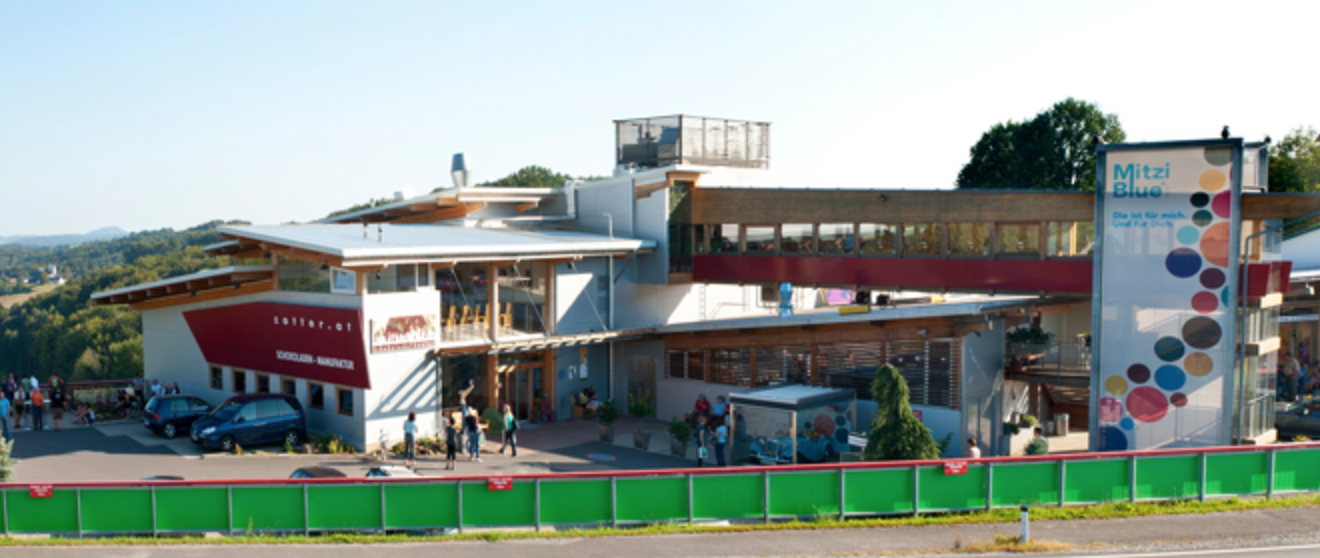 4) Was ist wann zu tun?
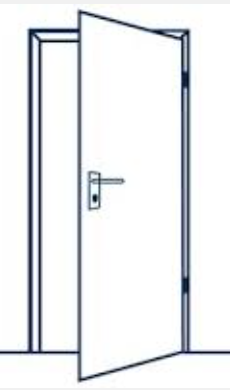 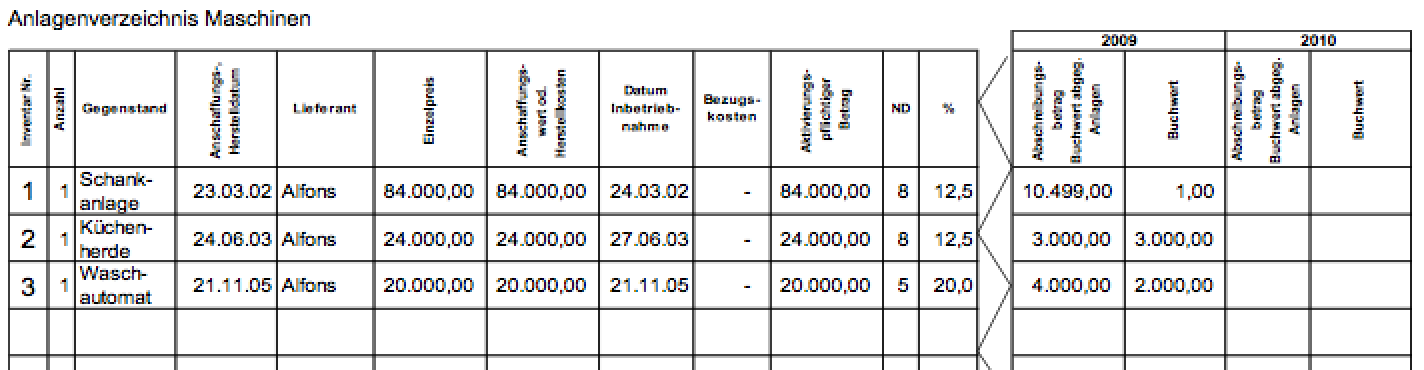 X  X
X  X
X       X    X        X   X         X        X      X      x       x        x                  x     x
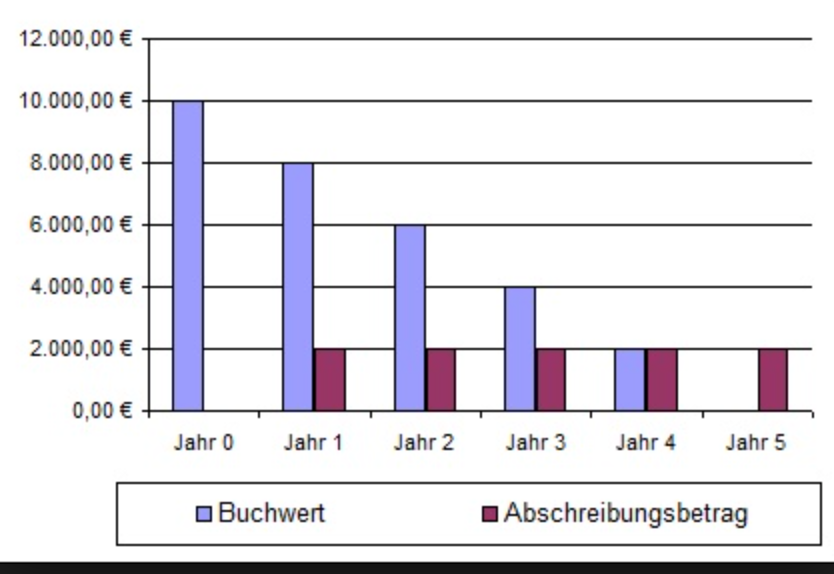 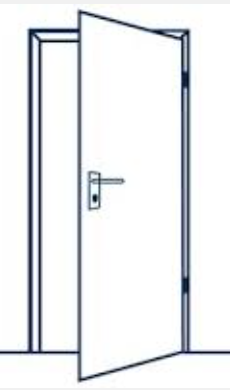 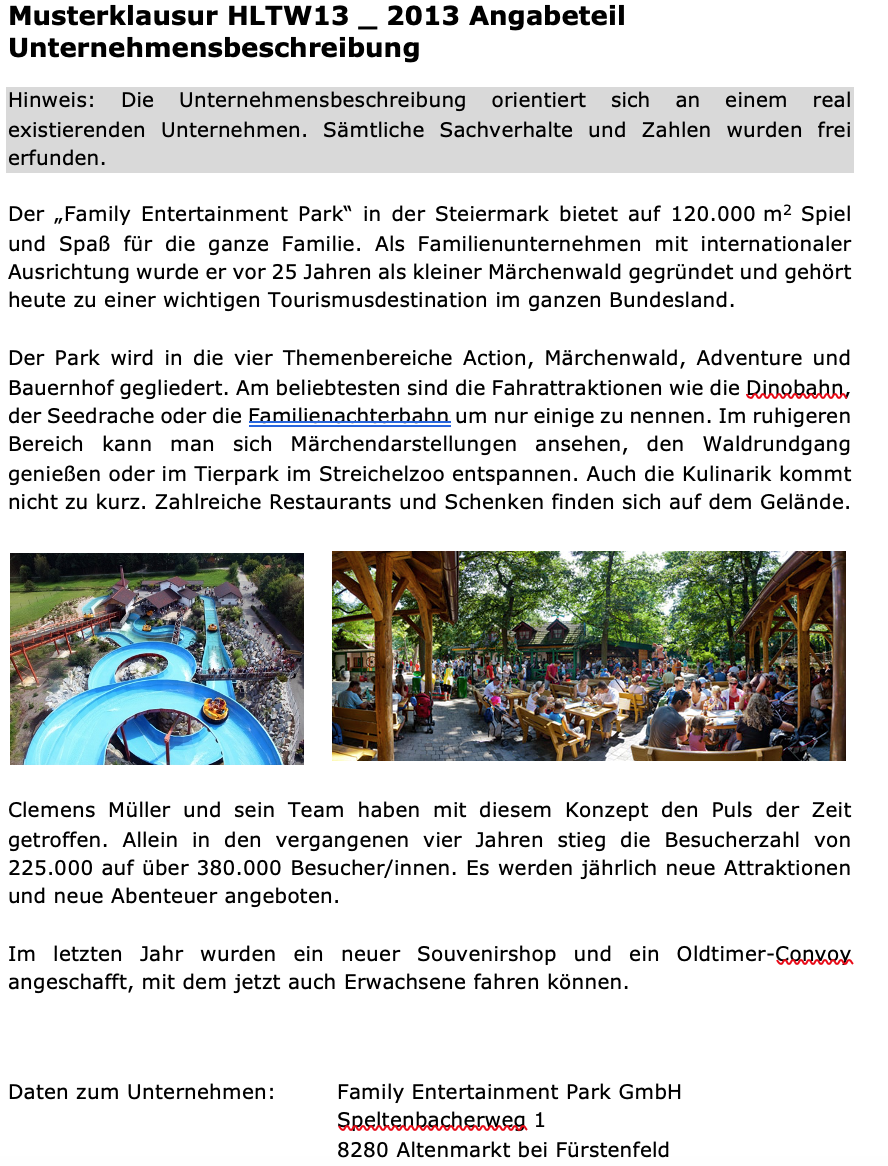 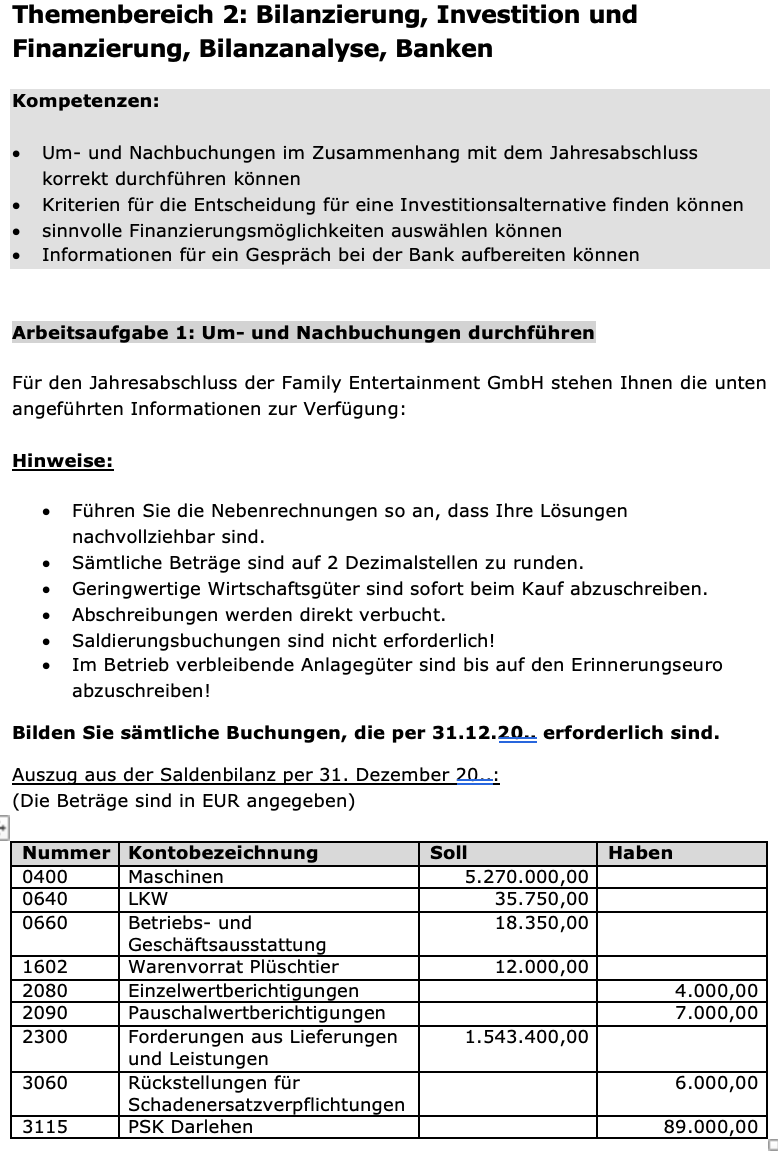 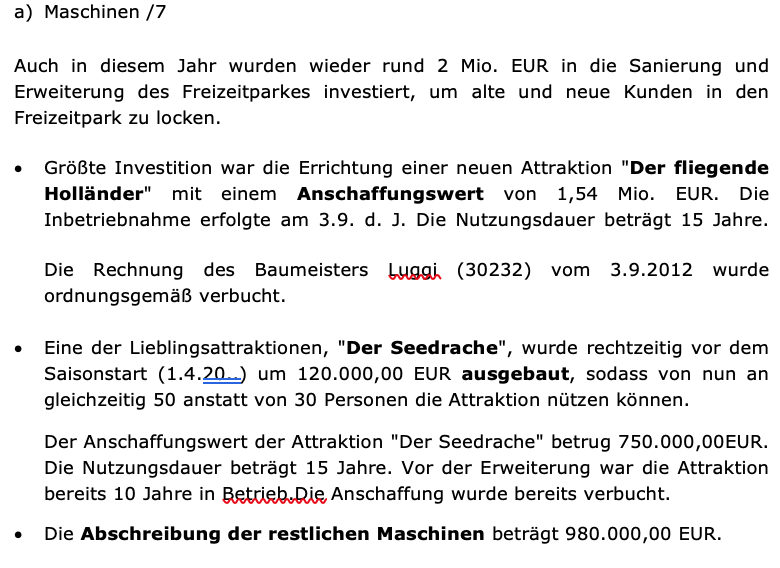 Zugang verbuchen: Trennung in 7 Instandhaltung und 0 Gebäude
Afa alt: a) AW/ND, b) BW 1.1./RND 1.1., c) AW*Abschreibungs %satz
AfA neuer Teil: - was in 1 auf 0 gebucht wurde muss über die Restnutzungsdauer zum 31.12. abgeschrieben werden: 
Umbau in 2. HJ: RND-0,5, AW/RND/2,             
wenn Umbau in 1. HJ: AW / RND 1.1.
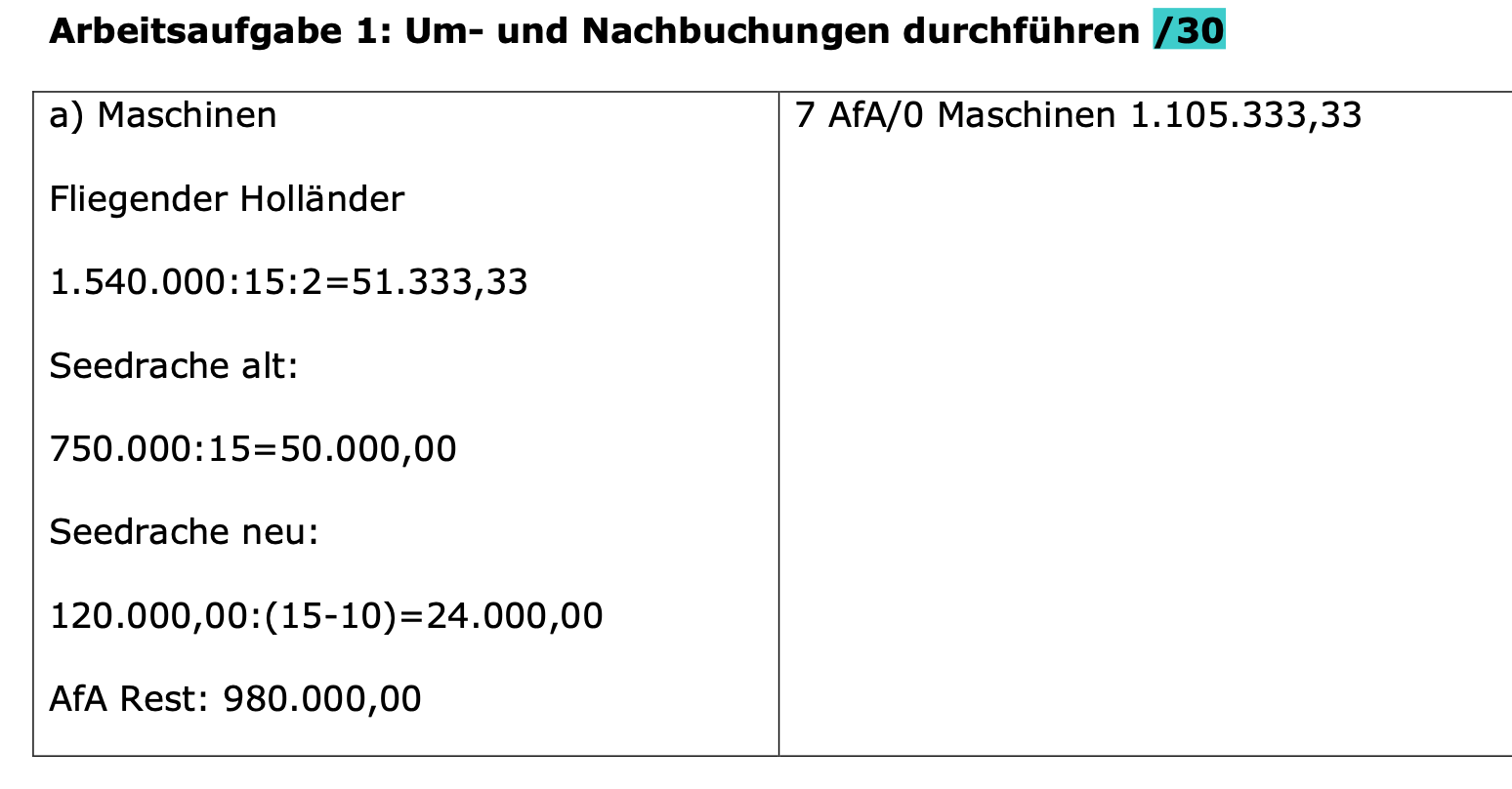 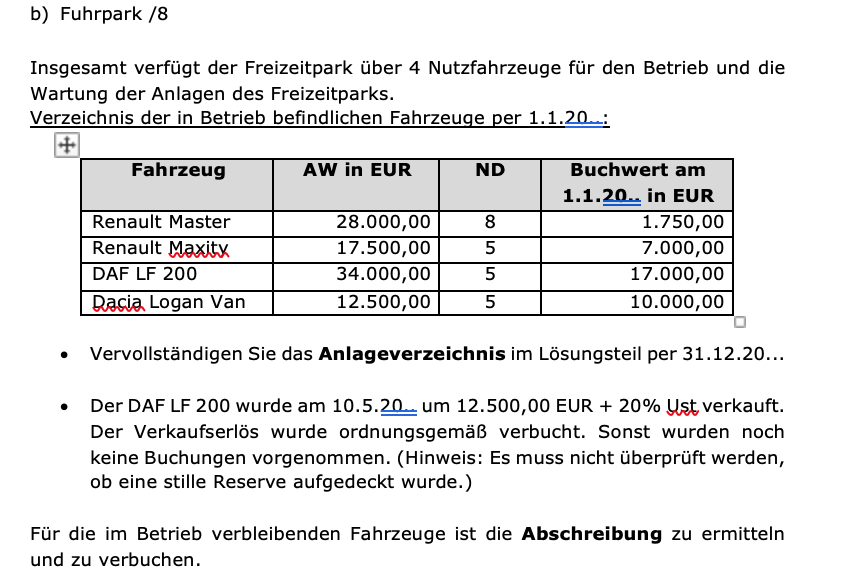 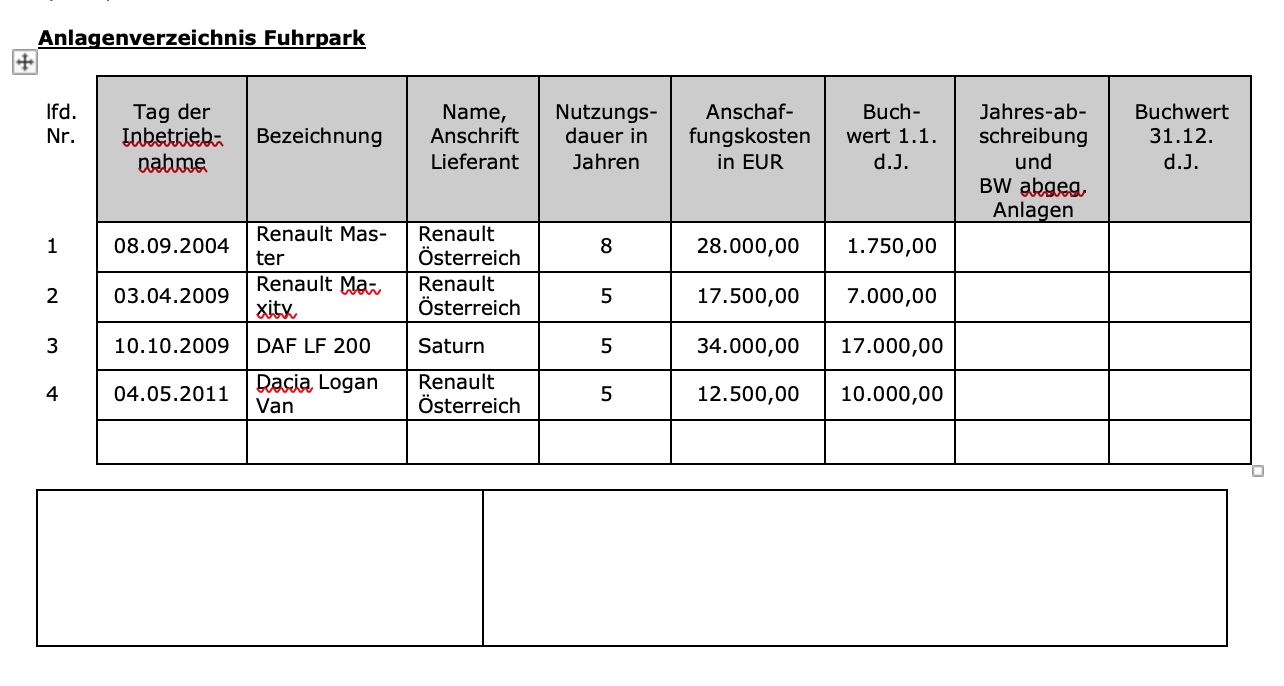 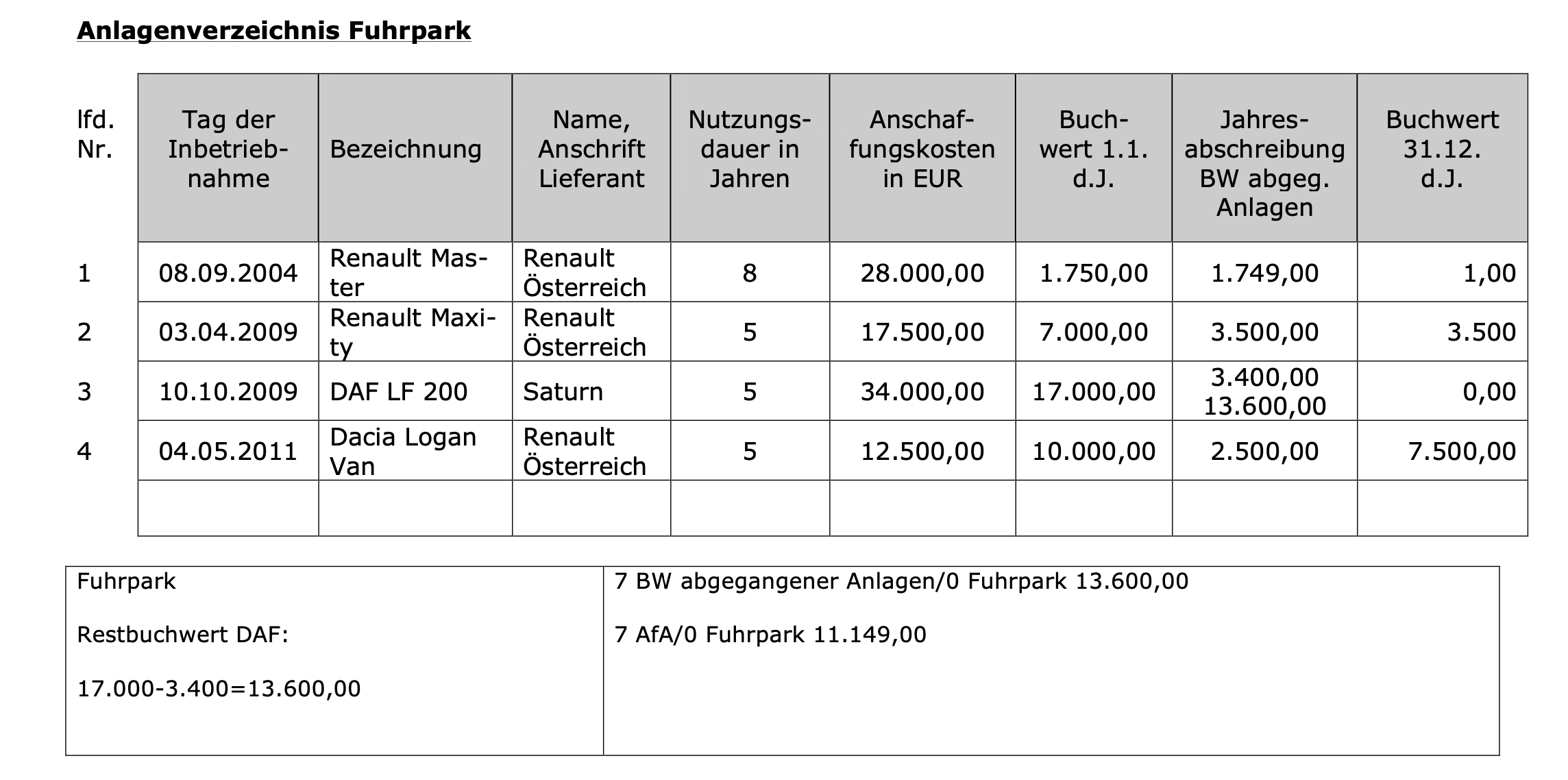 Vorräte CM und Beispiele
Musterklausur
Bilanzierung Umlauf-vermögen / Vorräte
Ziel/Kompetenzen: Jahresabschlussarbeiten bei Umlaufvermögen/Vorräten (UV) durchführen können: Vorräte beschreiben können, Prinzipien erklären können, Fifo u. Identitätspreisverfahren unterscheiden können, Bewertung und Buchungen durchführen können;
3) Welche Prinzipien gelten
bei der Bewertung?
1)Wo?
2) Was sind Vorräte?
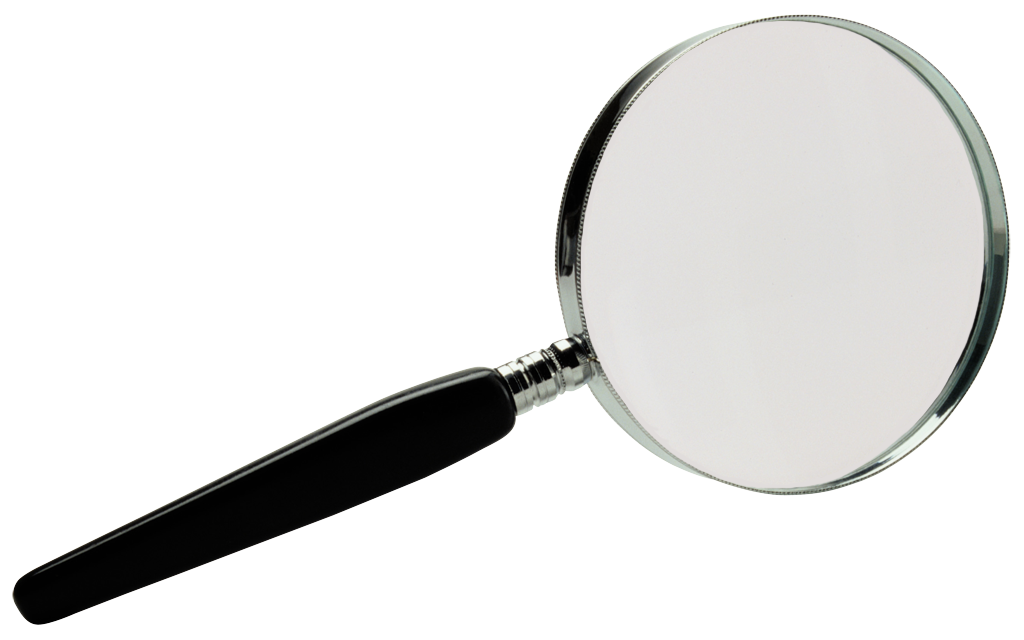 A
P
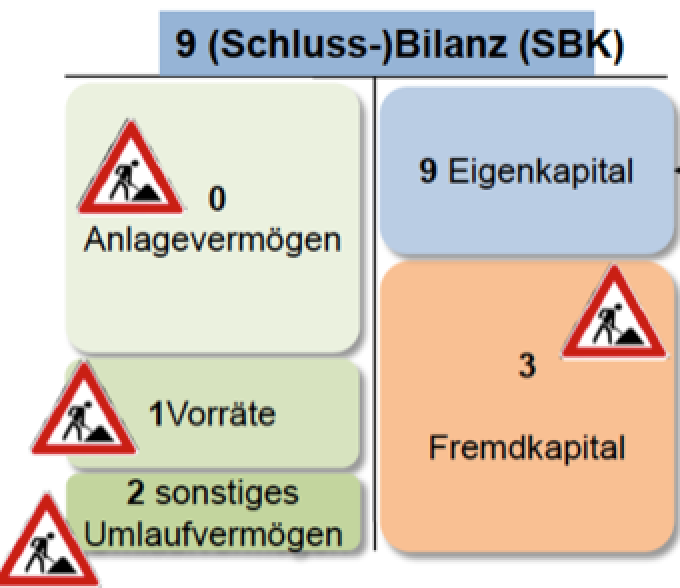 Vermögen, welches kurzfristig dem Betrieb dient: Vorräte:
Roh-, Hilfs- und Betriebsstoffe,
Waren (z.B. Lebensmittel, ...)
 noch nicht abrechenbare Leistungen
 geleistete Anzahlungen
Strenges Niederstwertprinzip,
(Unterprinzip des Vorsichtsprinzips) d.h. bei einer Wertminderung muss der niedrigere Wert am Bilanzstichtag angesetzt werden, auch bei höheren Werten am Bilanzstichtag (keine Aufwertung)
4) Welche Ziele gibt es bei der Bewertung?
5) Welche Verfahren?
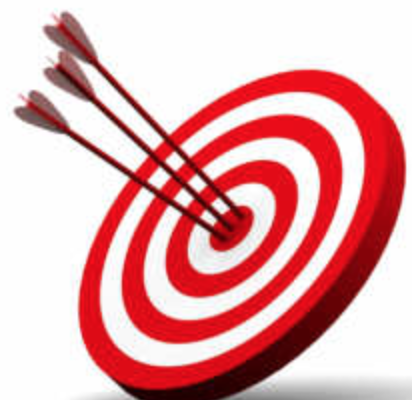 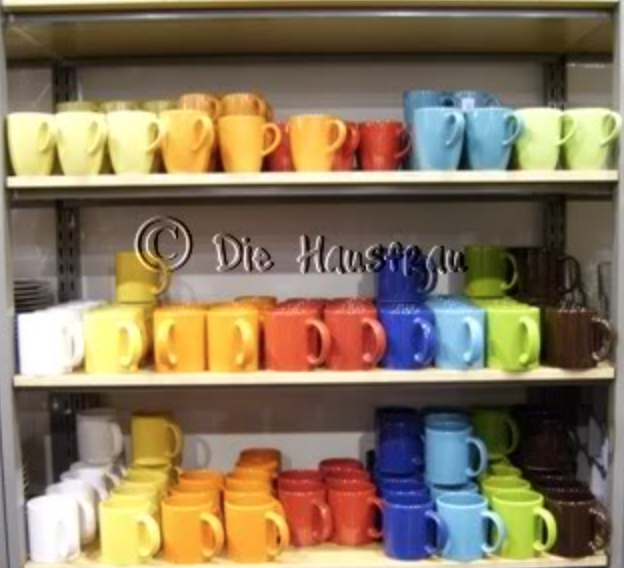 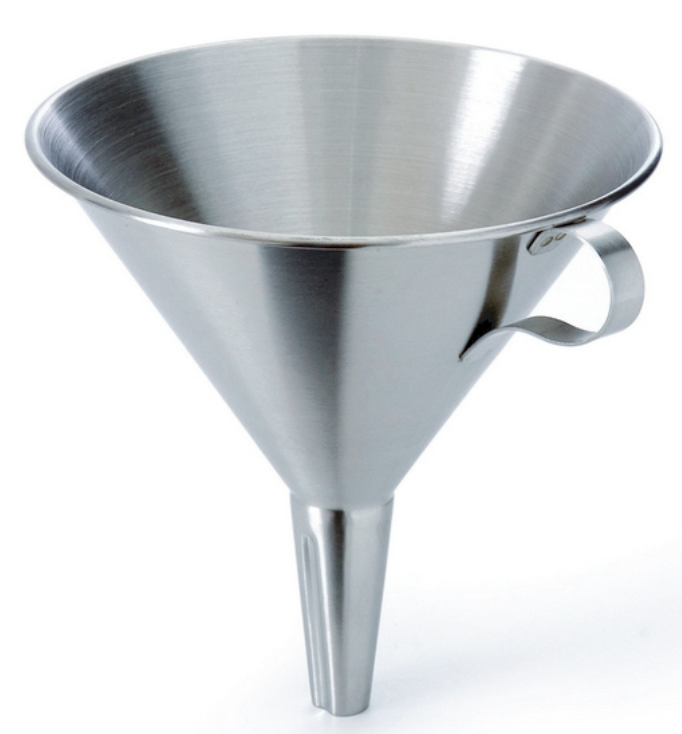 6) Was ist wann zu tun?
< 4) Bilanzpolitik: durch Wahl des Bewertungsverfahrens kann Ergebnis von Bilanz & G&V beeinflusst werden
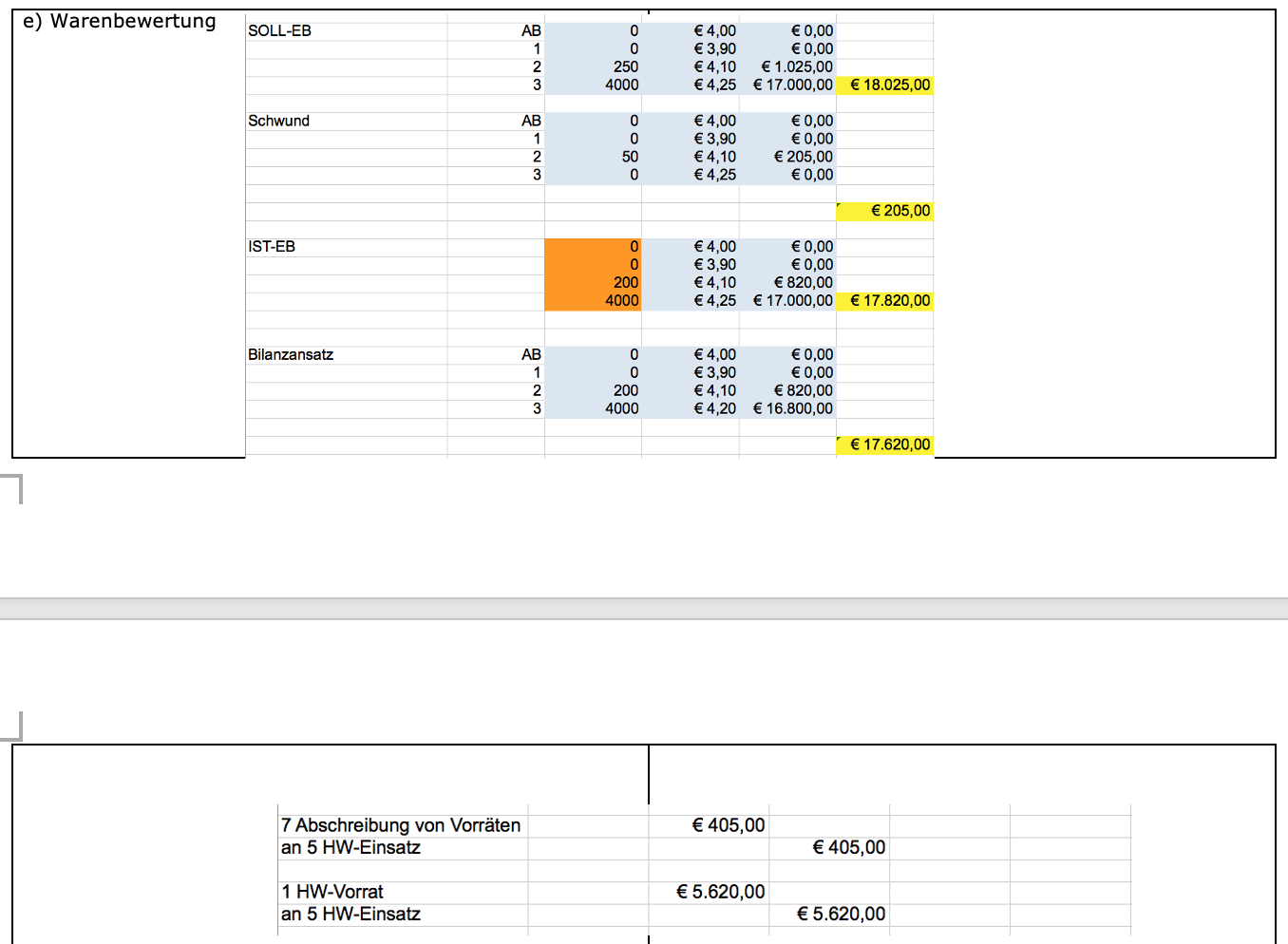 Vorräte: Musterklausur
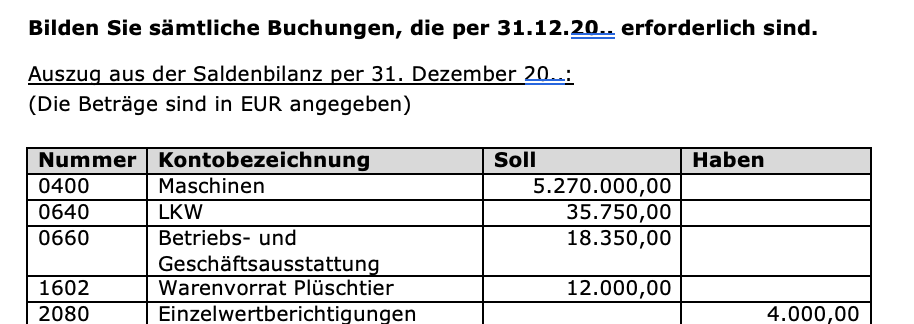 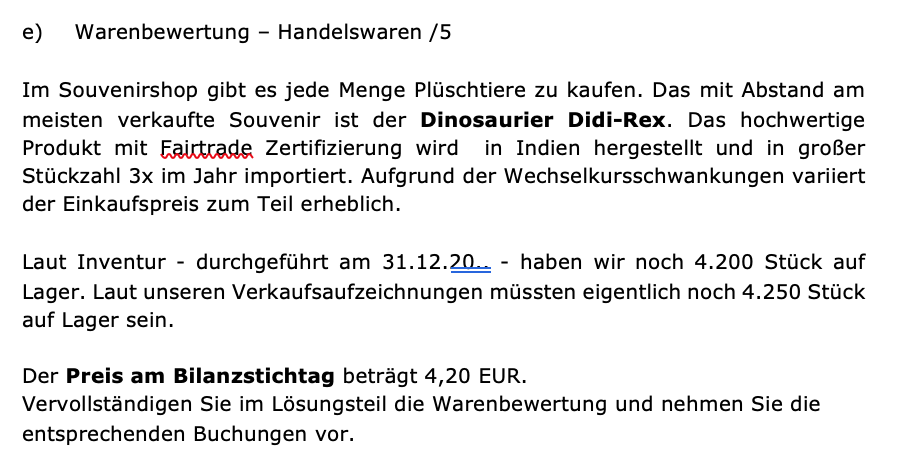 Ist Endbestand (niedrig bewertet) ermitteln: 17.620 – 12.000= 5.620
Bestandsveränderung: EB – AB = wenn + 1/5 wenn – 5/1
Abwertung ermitteln: Alle die in 1 abgewertet wurden: Menge mal Preisdifferenz: 4000*0,05=200
Schwund ermitteln: AB+Zukäufe-Abfassg = Soll EB-Ist EB=Schwundmenge*Einkaufspreis =Schwund: 50*4,1=205
Schwund und Abfertigung verbuchen
Der letzte Zukauf war 4000 Stück zu 4,25 Euro
Der Vorletze Zukauf war 2000 Stück zu 4.10 Euro
Rückstellungen, Rechnungsabgrenzungen
Musterklausur
Bilanzierung  
Rückstellungen
Ziel/Kompetenzen: Anlässe für Rückstellungen beschreiben können, Bedeutung von Rückstellungen einschätzen können, Rückstellungen im Jahr der Entstehung bilden können, Rückstellungen im Folgejahr richtig behandeln können
3) Welche Prinzipien gelten
bei der Bewertung?
2) Was sind Rückstellungen?
1)Wo?
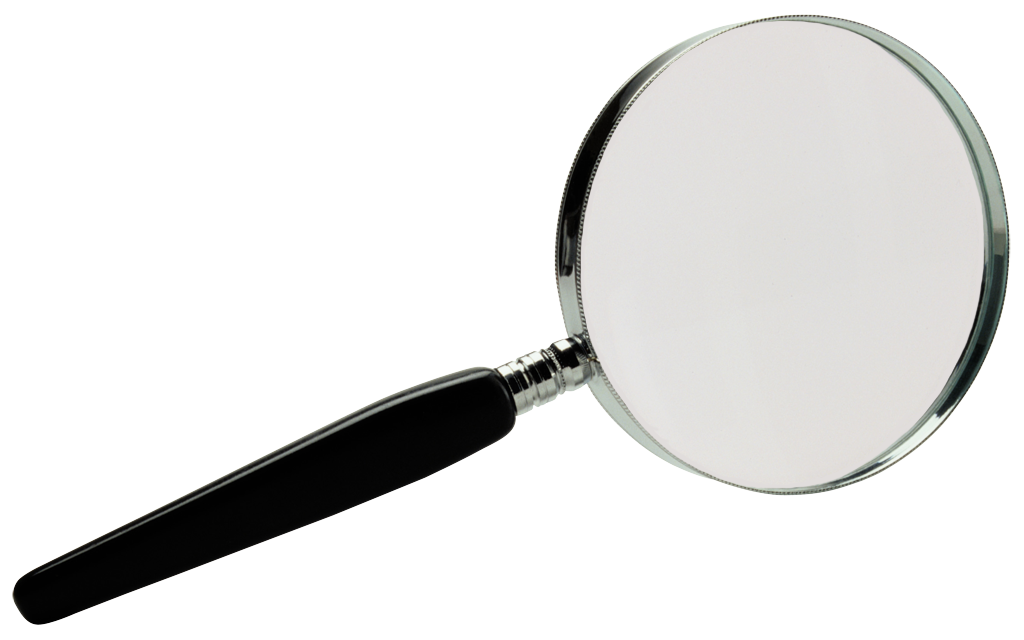 Passivposten (Vorsorgen) für ungewisse Verbindlichkeiten (Höhe, Wann, ob überhaupt)
Pensionen/Abfertigungen (lfr.)
Betriebssteuern (kfr.)
Rechts- und Beratungskosten (kfr.)
Prozesskosten, Schadenersatzleistungen (eher kfr.) Extrembeispiel: VW Abgasbetrug, BP Golf Mex. 
Sonstige ...
P
A
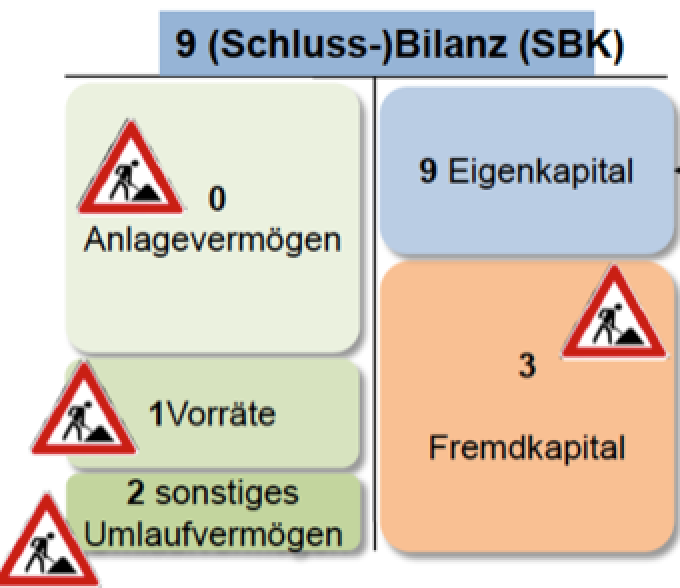 Höchstwertprinzip,
(Unterprinzip des Vorsichtsprinzips – man muss sich eher ärmer machen) d.h. bei einer Werterhöhung bzw. einer drohenden Verbindlichkeit muss schon vorgesorgt werden obwohl die Verbindlichkeit noch ungewiss ist (d.h. sie könnte gar nicht entstehen)
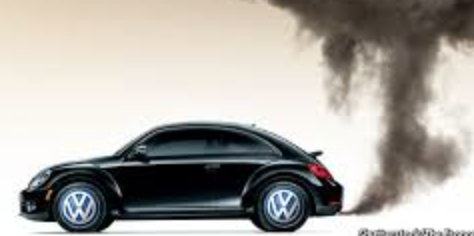 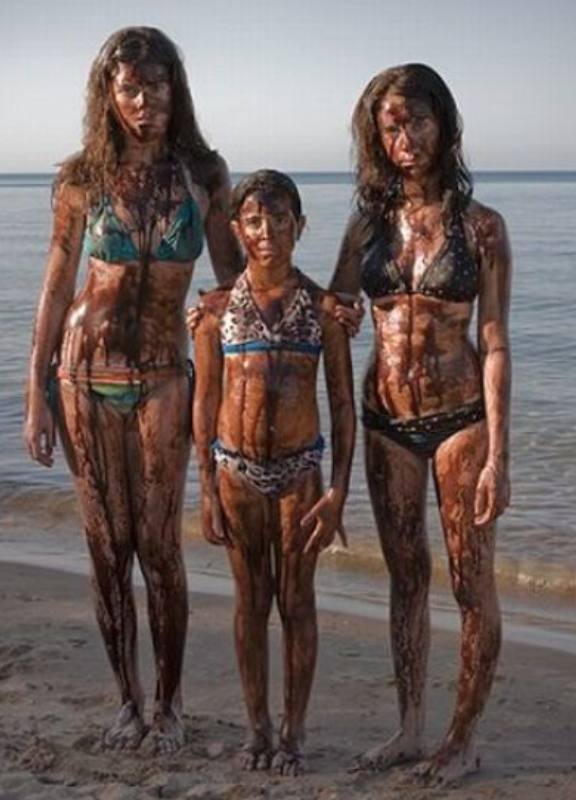 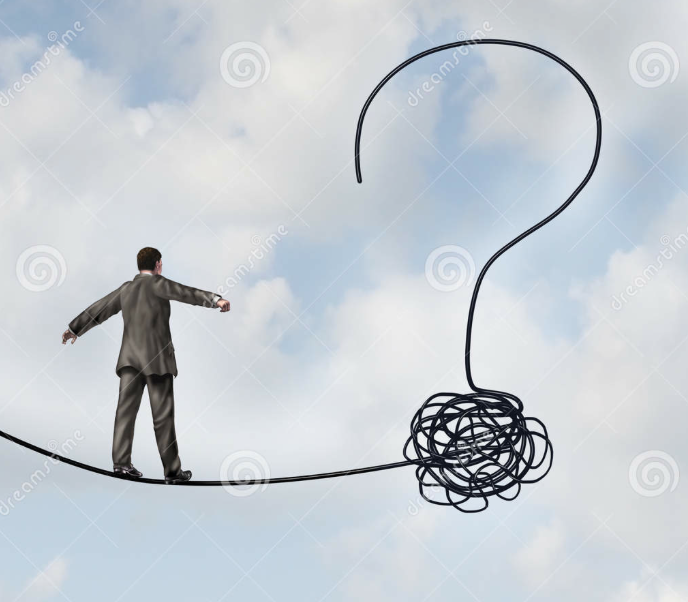 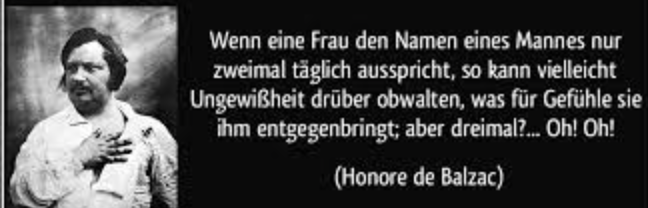 4) Was ist wann zu tun?
GuV
Bilanz
Aufw
Rst
=

Zu 
Wenig

Zu 
viel
Bilanzierung
Rechnungsabgrenzungen
Ziel/Kompetenzen: 
Eigene VZ, Fremde VZ, eigene Rst und fremde Rst unterscheiden können.
Prinzip für Rechnungsabgrenzungen erklären können, 
Rechnungsabgrenzungen richtig buchen können.
3) Welches Bewertungsprinzip?
2) Was sind R-abgrenzungen?
1)Wo?
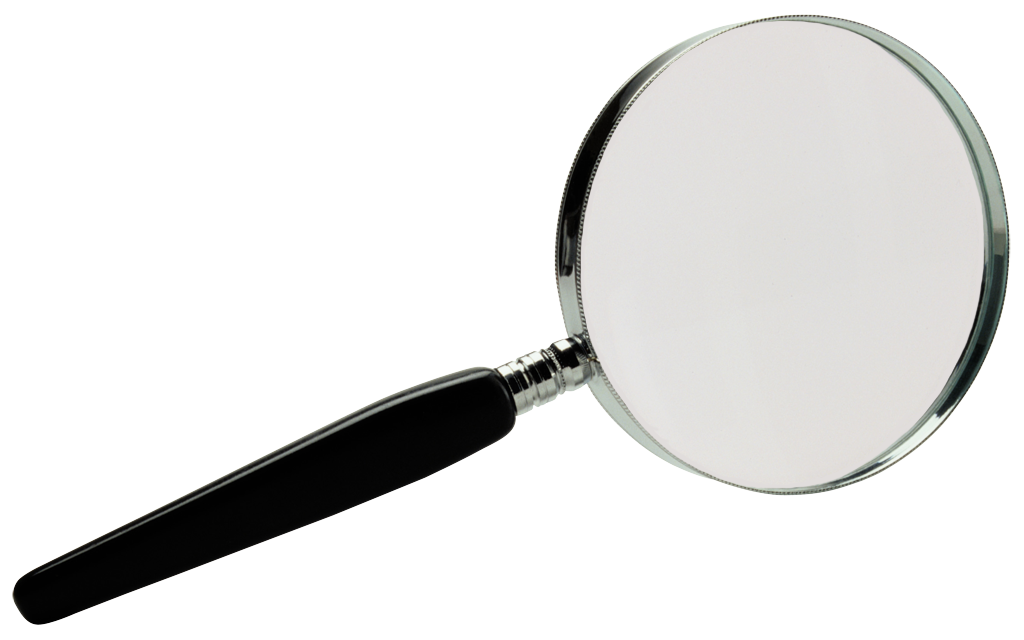 ... Beträge (Aufwände od. Erträge), die aufgrund von vertraglichen Vereinbarungen in einer anderen Periode gezahlt oder gebucht wurden als in jener, in welche sie gehören. z.B.:
P
A
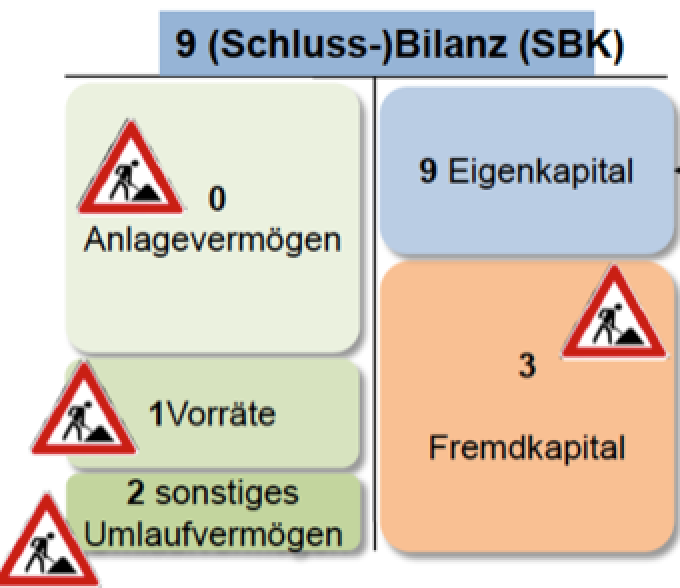 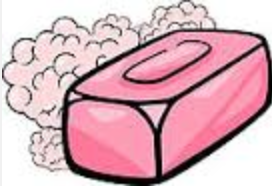 Periodengen-Reinheit,
Aufwendungen und Erträge sollen in die Periode gebucht werden, in der sie wirtschaftlich gehören. ... darurch entstehen...
E VZ (ARA), F Rst = Forderung
F VZ (PRA), E Rst = Verbindl.keit
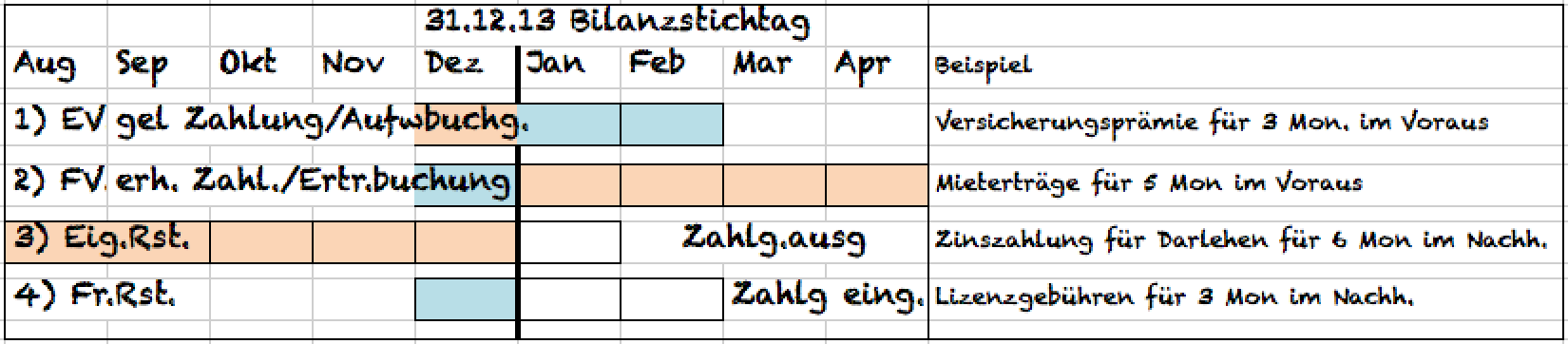 4) Was ist wann zu tun?
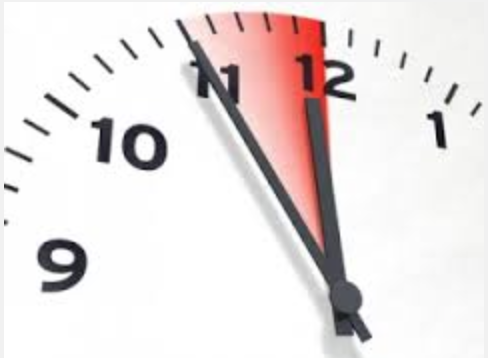 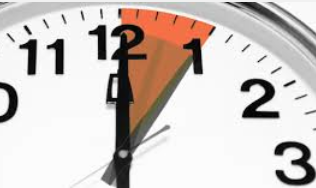 Rückstände       Einbuchen„...        „ Im Nachhinein...“
Vorausz.        Ausbuchen       „ im Voraus, ...“
Eigen

„wir zahlen“
Fremd

„wir erhalten“
Rückstellungen erkennen
Rückstellungen: Ungewissheit in Höhe bzw. ob und wann … Rückstellung
Rückstellung, die für letztes Jahr gebildet war zu wenig, daher muss noch Aufwand aus VP gebucht werden
Keine weitere Bildung erforderlich
Musterklausur
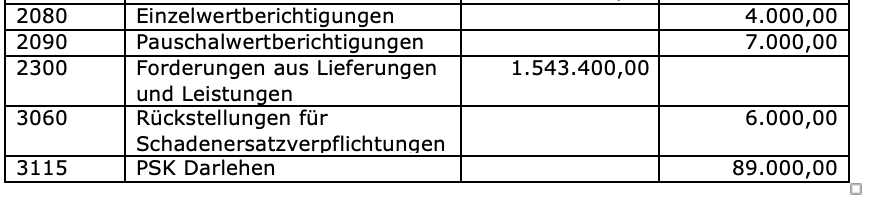 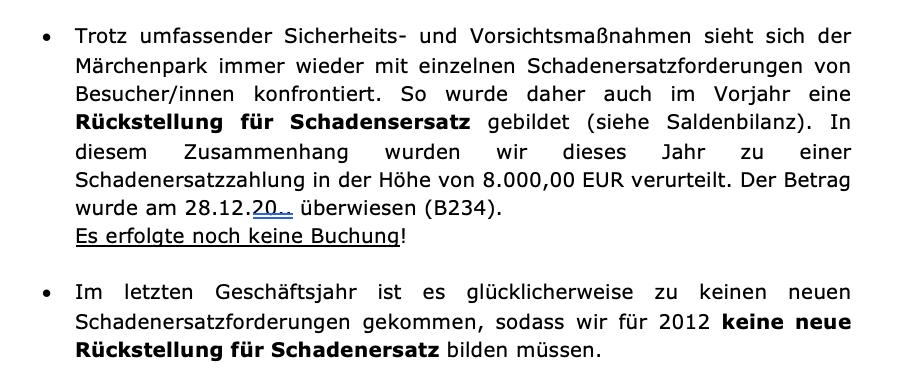 Rechnungsabgrenzungen erkennen: (4 Arten, eigene und fremde Vorauszahlungen, eigenen und fremde Rückstände) 
Fremde Vorauszahlung: … Erträge / PRA
Eigene Vorauszahlung: … ARA / Aufwand
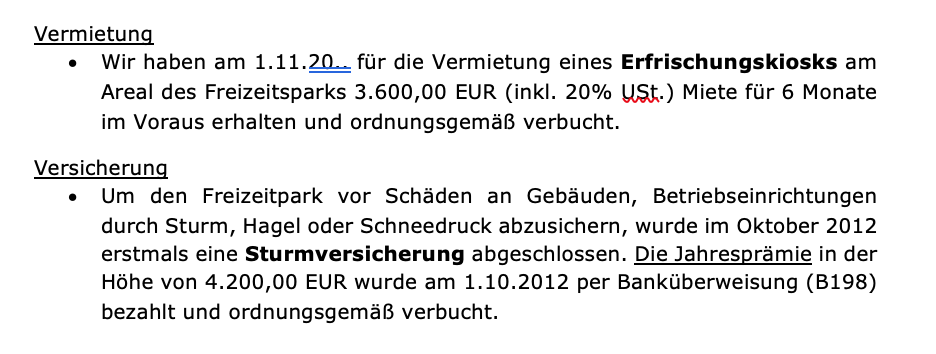 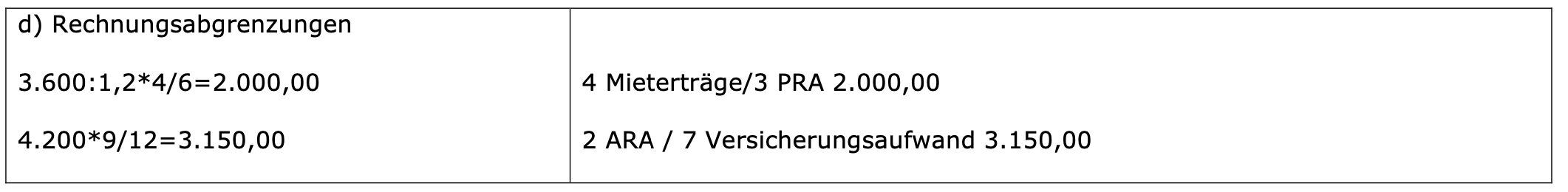 Bilanzierung UV/ Forderungen
Ziel/Kompetenzen: Jahresabschlussarbeiten bei Umlaufvermögen/Forderungen (UV) durchführen können: Forderungen beschreiben können (einbringlich, zweifelhaft, uneinbringlich) relevante Prinzipien erklären können, Einzel-Bewertung und Pauschal-Bewertung und notwendige Buchungen durchführen können;
3) Welche Prinzipien gelten
bei der Bewertung?
2) Was sind Forderungen?
1)Wo?
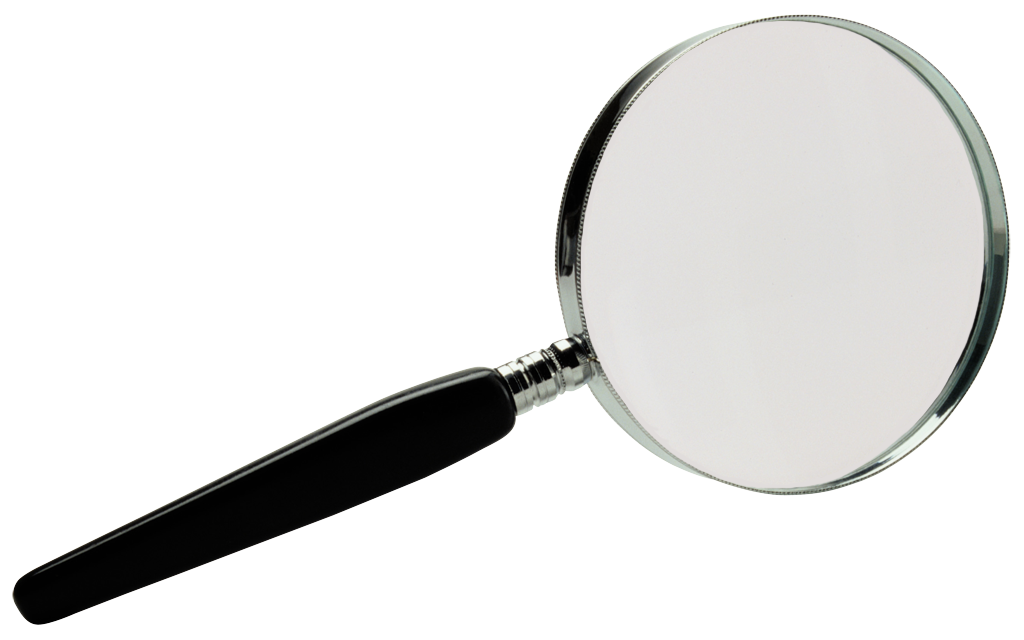 A
P
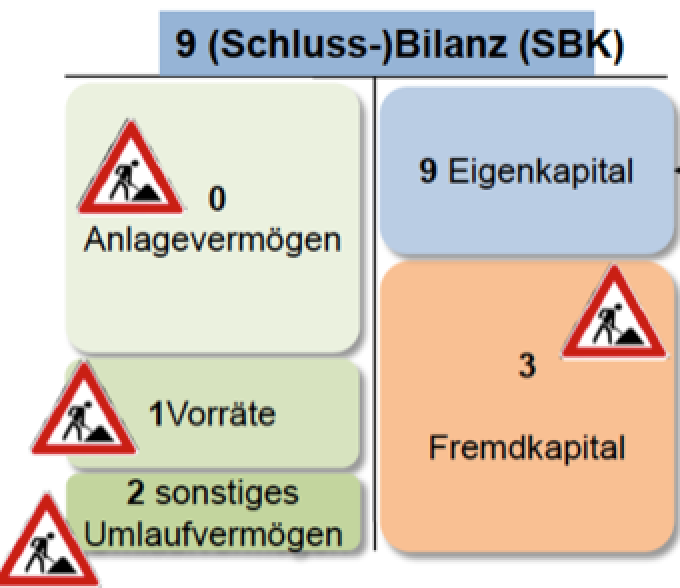 Schulden, die jemand anderer bei mir gemacht hat weil er z.B.
Auf Ziel eingekauft hat
Ein Darlehen bei mir aufgenommen hat
Bzw. ich aus einem sonstigen Grund eine Forderung habe
Forderungen gehören zum Umlaufvermögen
Strenges Niederstwertprinzip,
(Unterprinzip des Vorsichtsprinzips) d.h. bei einer Wertminderung muss der niedrigere Wert am Bilanzstichtag angesetzt werden. Wertminderungen treten bei Forderungen dann auf, wenn mein Schuldner in Zahlungsschwierigkeiten kommt.
5) Welche Bewertungs-
Möglichkeiten gibt es?
4) Welche Kategorien von Forderungen gibt es, 
    und was lässt sich daraus schließen?
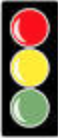 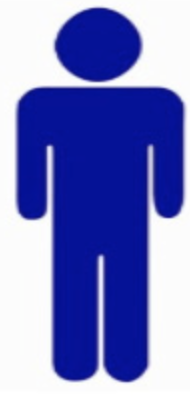 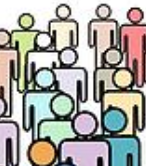 6) Was ist wann zu tun?
WB
WB
Musterklausur
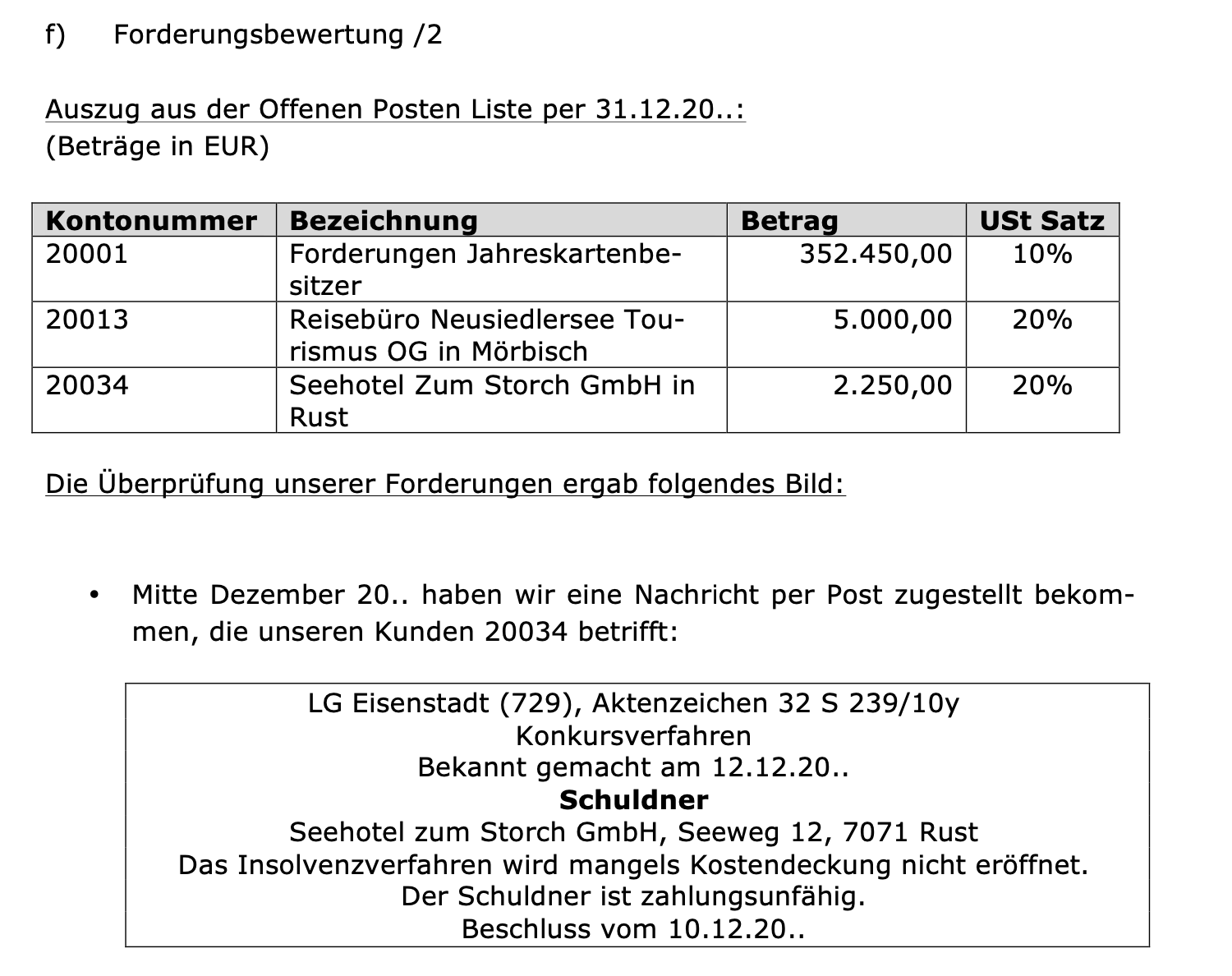 Forderungssituationen beurteilen
Alle Situationen die uneinbringlich sind:  Im uneinbringlichen Ausmaß abschreiben und UST im Soll ausbuchen, im Haben auf das Kundenkonto buchen

Ergänzen Sie diese Beispiel um eigenen Annahmen und lösen Sie diese.
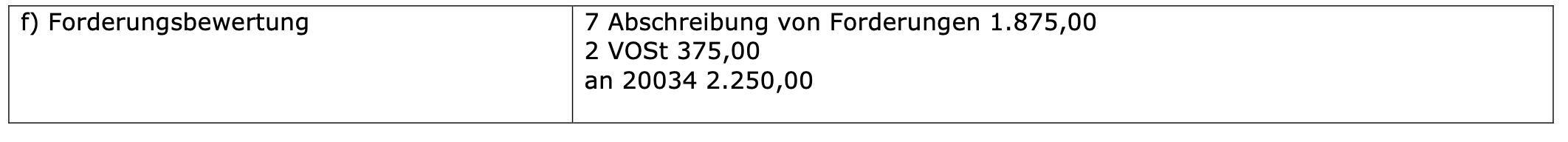